SZAKMAI GYAKORLATI TÁJÉKOZTATÓ
2020-2021 tanév 1. félévében szakmai gyakorlatot teljesítőknek
BEMUTATKOZÁS
Dr. Kovács Balázs: tutor, szakmai gyakorlattal kapcsolatos információk, tanácsok

Hargitai Ildikó: kari szervezésű helyek felkutatása, ajánlása

Gáspárné Szomor Anett: FOKSZ szakmai gyakorlat operatív intézése, elektronikus rendszerek, stb.

Schunk Szilvia: nappali, levelező BA, szakmai gyakorlat operatív intézése, elektronikus rendszerek, stb.
A SZAKMAI GYAKORLAT ALAPVETŐ KERETEI
Az üzleti szakokon a tanterv kötelező része az egy félévig tartó szakmai gyakorlat

155 kredit teljesítése után mehet valaki gyakorlatra
(FOKSZ képzésen 75 kredit)

A gyakorlatot igazolható és értékelt módon kell teljesíteni, 
az ajánlott tanterv szerinti 
7. félévben – BA
4. félévben – FOKSZ
(A képzési idő nem rövidülhet előteljesítéssel!)
A záróvizsgára bocsátás feltétele az előírt szakmai gyakorlat teljesítése is.
SZABÁLYZATOK, INFORMÁCIÓK, DOKUMENTUMOK
PTE KTK honlap: a hivatalos szabályzat és jelen anyag 
http://portal.ktk.pte.hu/
http://ktk.pte.hu/kepzesek/ba/szakgyak 

Hallgatók/Szabályzatok, tájékoztatók
Hallgatók/Alapképzés/ Szakmai gyakorlat

2) 	Közvetlen: 
Tutorok
TO
A GYAKORLATI FÉLÉV IDŐBEOSZTÁSA
A szakmai gyakorlati félév is „szorgalmi-” és vizsga-időszakból áll.

A szorgalmi időszakban 14 hét szakmai gyakorlat teljesítendő. Ebből 
(minimum) 12 hét közvetlen a gyakorlat helyén
(maximum) 2 hét szakdolgozat-készítésre:
2+12 vagy 12+2 vagy 14 (nincs rögzítve)
6+(2)+6, 6 és 6 – (41 nap)

Legkorábban a tavaszi vizsgaidőszak után (2021.06.06.) lehet elkezdeni; úgy, hogy a megadott határidőre be lehessen fejezni.
A SZAKMAI GYAKORLAT ALATT ÉS UTÁN
Szakmai tapasztalatszerzés, gyakorlati feladatok megoldása

A szakdolgozat elkészítése a diplomakonzultáció keretében – tárgyként külön teljesítendő

Szakmai gyakorlat tárgyat hallgató veszi fel a 7. félévben (20 kredit)

A gyakorlat véleményezése:
A mentor a hallgatóról – mentori értékelés

A gyakorlat értékelése (TO) 
1 – 2 – 3 – 4 – 5
A FOLYAMAT
Együttműködési/kiegészítő megállapodás, fogadónyilatkozat, szerződéskötés stb.
Saját helyek keresése
Akkreditáció
Kari helyekre pályázás, interjúk stb.
Szakmai gyakorlat
Mentori értékelés (szakmai gyakorlati igazolás) leadása
Teljesítés (1-2–3-4-5)
KÉT LEHETŐSÉG
Kari helyekre Neptun pályáztatás (3 hely között a hallgató dönti el a sorrendet)

Hozott szakmai gyakorlat  esetében 
a cégakkreditációs lapot kitöltés után és
a fogadó nyilatkozat eredeti példányát a TO-n kell leadni.
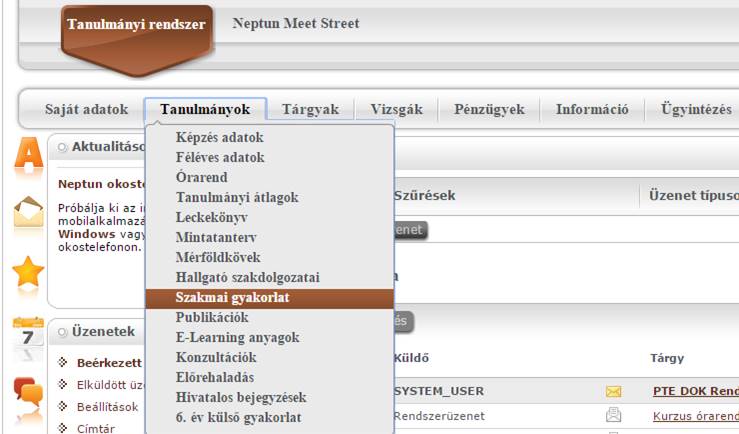 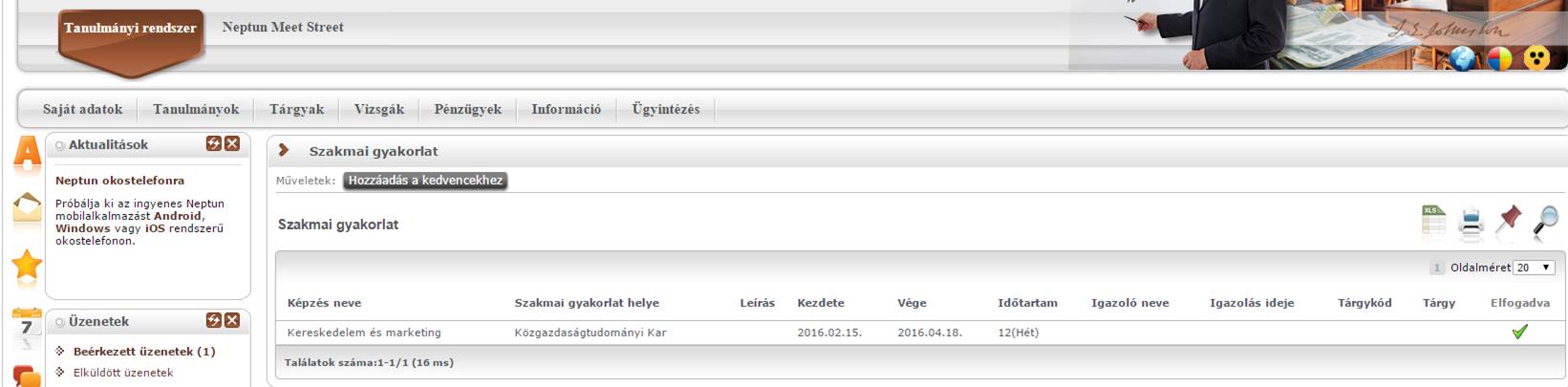 Akkreditáció
SAJÁT HELYEK KERESÉSÉHEZ KÖTŐDŐ IDŐPONTOK
Saját helyek keresése
Akkreditáció
KARI HELYEKRE JELENTKEZÉS
Kari helyekre pályázás, interjúk stb.
SZERZŐDÉSKÖTÉS
Együttműködési/kiegészítő megállapodás, fogadónyilatkozat, szerződéskötés stb.
Saját helyek keresése
Akkreditáció
Kari helyekre pályázás, interjúk stb.
Szakmai gyakorlat
SZAKMAI GYAKORLATI IDŐ
Szakmai gyakorlat
ÉRTÉKELÉS
Mentori értékelés (szakmai gyakorlati igazolás) leadása
Teljesítés (1-2–3-4-5)
KONZULTÁCIÓ A GYAKORLAT ALATT
Szakdolgozati konzultáció 
konzulens!

Szakmai gyakorlati konzultáció 
tutor!

Adminisztratív, ügymeneti kérdések
TO munkatársai

Céges problémák
tutor, illetve Hargitai Ildikó
DOKUMENTUMOK
Lásd a szabályzat mellékleteit!
KÉRDÉSEK?